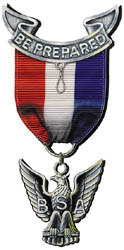 Summit/ Quartermaster/Eagle Seminar
Adopted by
The Advancement Committee
Orange County Council
Boy Scouts of America
June 2023
Orange County Council 
Advancement Committee
1
Notice………
This presentation is NOT an official publication of the Boy Scouts of America.  It is an official publication of the Orange County Council; the contents are taken directly from the official BSA “Guide to Advancement – 2021”.  

It is prepared to assist Scouts, Parents, and Scout Leaders.
Orange County Council 
Advancement Committee
2
Purpose of this Workshop
Orange County Council 
Advancement Committee
3
[Speaker Notes: While becoming Eagle begins when you bridge into Scouts, We’ll focus this workshop on the trail from Life Rank to Eagle, from Able Sea Scout Rank to Quartermaster, from Venturing Pathfinder Rank to Summit. We’ll review both the Rank requirements and explain the procedures used in the Orange County Council. We will not cover the requirements for the Service Project, the service project is covered in a separate presentation.]
Who Sets Eagle Rank Requirements?
NO Council, District, Unit or Individual has the authority to ADD to, or SUBTRACT from, any BSA advancement requirement.
Orange County Council Advancement Committee implements policies and procedures of BSA National and Council.
Orange County Council 
Advancement Committee
4
[Speaker Notes: We want you to know that what we present to you today is not simply our understanding of the process.  Everything we will be telling you is found in official BSA publications.  In fact, for most of the presentation, we’ll tell you where to find it.]
Who Sets Summit Rank Requirements?
NO Council, District, Unit or Individual has the authority to ADD to, or SUBTRACT from, any BSA advancement requirement.
Orange County Council Advancement Committee implements policies and procedures of BSA National and Council.
Orange County Council 
Advancement Committee
5
[Speaker Notes: We want you to know that what we present to you today is not simply our understanding of the process.  Everything we will be telling you is found in official BSA publications.  In fact, for most of the presentation, we’ll tell you where to find it.]
Who Sets Quartermaster Rank Requirements?
NO Council, District, Unit or Individual has the authority to ADD to, or SUBTRACT from, any BSA advancement requirement.
Orange County Council Advancement Committee implements policies and procedures of BSA National and Council.
Orange County Council 
Advancement Committee
6
[Speaker Notes: We want you to know that what we present to you today is not simply our understanding of the process.  Everything we will be telling you is found in official BSA publications.  In fact, for most of the presentation, we’ll tell you where to find it.]
10 Steps to Eagle
Project
9.0.2.0
Orange County Council 
Advancement Committee
7
[Speaker Notes: These are the steps we’ll review.  The numbers listed below the words all come from the 2021
 BSA Guide to Advancement.  You can obtain this from the Scout shop, or online.
For the Summit Rank the particulars are in the BSA Guide to Advancement Paragraphs 8.0.5.0 through 8.0.7.
For the Quartermaster Rank the particulars are in the BSA Guide to Advancement Paragraphs 4.4.0.0 through 4.4.2.8]
Complete all Requirements (Guide to Advancement 9.0.1.1)
Must be completed BEFORE 18
Be active for six (6) months after Life Rank.
Live by the Scout Oath and Law
Earn at least 21 Merit Badges (including the 14 required for the Eagle Scout Rank)
Hold a position of responsibility for a period of 6 months after earning Life Rank 
Complete an Eagle Scout Service Project
Take part in a Unit Leader Conference
May be completed AFTER 18
Successfully complete an Eagle Scout Board of Review
Orange County Council 
Advancement Committee
8
[Speaker Notes: The most important information we can give you is that, with one exception, the requirements to become an Eagle Scout must be completed BEFORE you turn 18.  Not the day you turn 18, BEFORE.  Anyone not know when their 18th birthday happens? The only requirement that may be completed after turning 18 is your Board of Review and we’ll give you some guidance on that as well.

For Quartermaster and Summit the process is similar, the key exception is that the completion age is before 21 for both those Ranks.  Please refer to the Rank Requirements for Summit and Quartermaster for the exact requirement details.]
Requirement #1 – Be Active
Orange County Council 
Advancement Committee
9
[Speaker Notes: Requirement #1 is to be active in your unit for 6 months in the Rank of Life/Pathfinder/Quartermaster Scout. It can be any 6 months and they don’t need to be consecutive.  There are three rules to determine if you are active. (Discuss)]
Requirement #2 – Scout Spirit
Becoming an Eagle transcends the idea of “Rank” and speaks to how you intend to live your life.
Orange County Council 
Advancement Committee
10
[Speaker Notes: Requirement #2 to is to demonstrate Scout Spirit. 

Remember, you are Scout-Life for however long you hold that Rank until you are 18.  You will be an Eagle for the rest of your life. Although this is the same requirement for all Ranks, depending on how your Scout spirit has been evaluated for Scout-Life, you may find you are evaluated differently.]
Requirement #3 – Merit Badges
Orange County Council 
Advancement Committee
11
Merit Badges and Scouts with Disabilities
Orange County Council 
Advancement Committee
12
[Speaker Notes: Although everyone must complete 21 Merit Badges, BSA offers modifications for youth with disabilities.  While we won’t discuss that in depth here, if you are a parent here who has a child with a disability, or know someone in your unit who falls into this category, please contact your District Advancement Chair as soon as possible so we can work with you to help your Scout become Eagle.]
Requirement #4 – Position of Responsibility
Orange County Council 
Advancement Committee
13
[Speaker Notes: Requirement #4 is for position of responsibility.  As with being active in your unit, the time you spend in your position does not need to be consecutive, nor does it need to be the same position.  However, it MUST be done while you are a Life/Pathfinder Scout and there are some positions, like Bugler, that do not qualify as a position of responsibility for the Rank of Eagle.  You can find those exceptions in the Guide to Advancement or your Scout Handbook.

This is not a requirement for Quartermaster]
Requirement #5 –Scout Service Project
For more information on this step there is a separate presentation
Orange County Council 
Advancement Committee
14
[Speaker Notes: Requirement #5 is the Project and we’ll discuss that at length later in the program.]
Requirement #6 – Unit Leader Conference
Orange County Council 
Advancement Committee
15
[Speaker Notes: Requirement #6 is to have a Unit Leader Conference, sometimes referred to as a SM Conference.  While this is chronologically listed as the last thing that needs to be done before turning 18, it does not need to be the last thing done.  A Unit Leader Conference is always helpful to assist you and guide your progress.  Multiple conferences are acceptable and any one may be used to fulfill the requirement.

This is not a requirement for Summit or Quartermaster.]
Requirement #7 – Board of Review
More to follow later..
Orange County Council 
Advancement Committee
16
[Speaker Notes: The last requirement is to complete your Board of Review and we’ll discuss the particulars of that later.]
The Final Steps
Orange County Council 
Advancement Committee
17
[Speaker Notes: So all the requirements are done, your project is completed, you’ve had your Unit Leader conference, it’s time to get ready for your Board of Review.

We’ll discuss all these topics.]
Reviewing All Materials
Orange County Council 
Advancement Committee
18
[Speaker Notes: Hopefully, you will have been meeting with your District Representative all along to make sure your are on the right path.  As soon as possible after you complete your project, your District Representative will help Review your Eagle/Summit/Quartermaster Scout Service Project Workbook to ensure you’ve documented everything correctly and provide guidance for your next steps.  One of these steps is to provide materials to your Board of Review to give them insight into who you are and what the Scouting program has meant to you, done for you and how you intend to use your skills and Rank in the future. 

The two materials are a Statement of Ambition and Life Purpose and ask 5-6 people to perform a Confidential Appraisal of your character and adherence to the Scout Oath and Law.    

Confidential Appraisals are not required for Summit.

Statement of Ambition and Life Purpose are not required for Summit and Quartermaster.]
Rank Application
Orange County Council 
Advancement Committee
19
[Speaker Notes: In order to prepare for your Board of Review, you must complete your appropriate Rank Application.  The Eagle Scout Rank Application is pictured here.  For Summit Rank Application use form 512-941. For Quartermaster Rank Application use form 420 -015.

This is your official request to be considered an Eagle/Summit/Quartermaster Scout.  Please make sure all dates and information are correct, you have identified the people to whom you have requested Confidential Appraisals and that all signatures are on the application.]
Confidential Appraisals
Orange County Council 
Advancement Committee
20
[Speaker Notes: The application lists specific rules for who should provide appraisals.  You should print the official OCBSA form and give them to your references along with a pre-stamped envelope pre-addressed to your District Representative.  This is required for both Eagle and Quartermaster but not Summit

This MAY NOT BE DONE ELECTRONICALLY.]
Other Materials (Guide to Advancement 9.0.1.3)
Orange County Council 
Advancement Committee
21
[Speaker Notes: In addition to the Statement of Ambitions and Life Purpose, you should also list all your positions, Honors and Awards, both inside and outside of Scouting.
This is only for Eagle, not Summit or Quartermaster]
Conducting the Board of Review
Orange County Council 
Advancement Committee
22
[Speaker Notes: Finally, it’s time for your Board of Review.  

(Discuss all points)]
Staffing the Board of Review
Orange County Council 
Advancement Committee
23
[Speaker Notes: Finally, it’s time for your Board of Review.  

(Discuss all points)]
After your Board of Review
Orange County Council 
Advancement Committee
24
[Speaker Notes: When you are successful, the Board will sign your Eagle Application and ensure it is forwarded to Council.  Council will verify the Application is appropriately documented and forward to National and National will notify the Council of the official decision.  You will receive an email notifying you of your success.

If you are not successful, you have an opportunity to appeal the decision.  That process is detailed and you will be instructed what to do at the time.]
After your Board of Review
Orange County Council 
Advancement Committee
25
[Speaker Notes: When you are successful, the Board will sign your Eagle Application and ensure it is forwarded to Council.  Council will verify the Application is appropriately documented and forward to National and National will notify the Council of the official decision.  You will receive an email notifying you of your success.

If you are not successful, you have an opportunity to appeal the decision.  That process is detailed and you will be instructed what to do at the time.]
Special Topics
Orange County Council 
Advancement Committee
26
[Speaker Notes: We always get questions about what happens if you need a little more time.  Extensions are sometimes granted, but are based on extenuating circumstances that are totally beyond the control of the Scout.  In other words, don’t count on it.  Anyone not know when they turn 18, or 21 for Summit or Quartermaster?]
Special Topics
Orange County Council 
Advancement Committee
27
[Speaker Notes: Finally, your leaders are there to help you.  If you are having difficulty, talk to them as soon as possible. If you think you are not being treated fairly or that you are being held to extraordinary standards, contact the District Advancement Chairperson or the District Chairperson.]
Special Topics
Orange County Council 
Advancement Committee
28
[Speaker Notes: Remember, keep working, keep talking and remember your deadlines.


For Eagle the before age is 18 for Summit and Quartermaster the before age is 21.]
Q & A and OCC Website
Orange County Council 
Advancement Committee
29
[Speaker Notes: This concludes todays workshop.

We’ll be happy to take any questions and also to point you to the OCBSA Advancement Website.

Thanks.]